Πρόγραμμα Ειδίκευσης                                                                                  στη Συμβουλευτική                                                                                 και                                                                                    στον Προσανατολισμό
Συμβουλευτική Κοινωνικά Ευάλωτων Ομάδων

(Διαπολιτισμική Συμβουλευτική , Μειονότητες, ΑΜΕΑ κλπ)
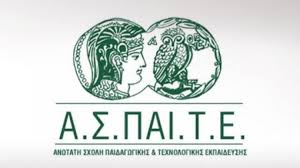 Συμβουλευτική Κοινωνικά Ευάλωτων Ομάδων18.01.2019
Μαθησιακοί στόχοι

Να αναγνωρίζουν το ρόλο των γενετικών και κοινωνικό-πολιτισμικών παραγόντων στην ανθρώπινη ανάπτυξη
 
Να αναγνωρίζουν και να περιγράφουν τις ιδιαιτερότητες εφαρμογής της συμβουλευτικής και του προσανατολισμού σε κοινωνικά ευάλωτες ομάδες (μειονότητες, ΑΜΕΑ, μετανάστες κλπ) 

Να συνδυάζουν την θεωρία, την έρευνα και την εφαρμογή που εστιάζεται στην ανθρώπινη ανάπτυξη και ειδικότερα στις κοινωνικά ευάλωτες ομάδες
Συμβουλευτική Κοινωνικά Ευάλωτων Ομάδων18.01.2019
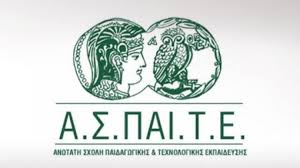 Υποχρεώσεις του μαθήματος

Παρακολούθηση του μαθήματος (2/3 των συνολικών ωρών)

Γραπτή πρόοδος (40%)

-    Τελική γραπτή εξέταση
Συμβουλευτική
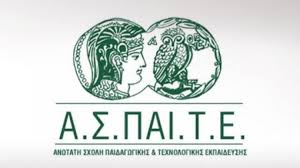 Τι είναι ;
Διαδικασία κατά την οποία ατομικά ή ομαδικά ένα άτομο με ειδική κατάρτιση 
(ο σύμβουλος) χρησιμοποιώντας ειδικές τεχνικές εξετάζει με ένα άτομο ή μια ομάδα θέματα που τους απασχολούν βοηθώντας τους να αντιμετωπίσουν τις δυσκολίες που συναντούν αποτελεσματικά. (Draguns, 2017α ∙ Δημητρόπουλος, 1999)

   Τι δεν είναι ;
Παροχή συμβουλών και συστάσεων
Επηρεασμός των πεποιθήσεων και της συμπεριφοράς του συμβουλευόμενου
Επίδραση στη συμπεριφορά με πίεση ή με απειλή
Απλή παροχή πληροφοριών
Μια απλή συνέντευξη
Χαρακτηριστικά της Συμβουλευτικής
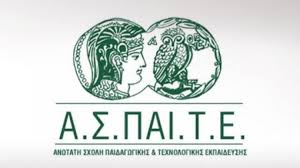 Διερεύνηση και κατανόηση του εαυτού και αλλαγή συμπεριφοράς

Προσπάθεια μείωσης των αρνητικών σκέψεων, συναισθημάτων και συμπεριφοράς του πελάτη

Έμφαση στην ανάπτυξη δεξιοτήτων προγραμματισμού και λήψης αποφάσεων

Η συμβουλευτική διαδικασία έχει εξελικτική πορεία
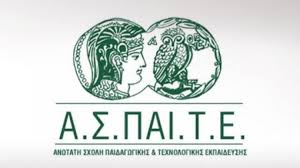 Χαρακτηριστικά της  Συμβουλευτικής
Προϋποθέτει άτομα που επιθυμούν την παροχή βοήθειας

Αποσκοπεί την ανάπτυξη του ατόμου προς όφελός του ιδίου και του κοινωνικού συνόλου στο οποίο ανήκει.

Η σημαντικότητα της σχέσης συμβούλου και συμβουλευόμενου. Πρόκειται για μια σχέση που βασίζεται στην ισοτιμία και στον πραγματικό σεβασμό του συμβουλευόμενου

Επίτευξη των παραπάνω από το ίδιο το άτομο με το ρόλο του συμβούλου να είναι βοηθητικής σημασίας ως προς το κομμάτι της αναζήτησης του εαυτού (Draguns, 2017b ∙Κλεφτάρας, 2009 ∙ Μαλικιώση – Λοΐζου, 1999)
Εφαρμογές  Συμβουλευτικής
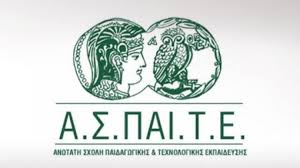 Η συμβουλευτική εκπαίδευσης ή συμβουλευτική του σχολείου (που περιλαμβάνει τη συμβουλευτική μάθησης-σχολικών προβλημάτων)

Η συμβουλευτική εργασίας

Η συμβουλευτική επαγγελματικού προσανατολισμού

Η συμβουλευτική οικογένειας/γάμου

 Η συμβουλευτική και εκπαίδευση γονέων
Εφαρμογές  Συμβουλευτικής
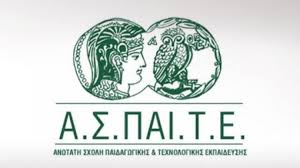 Η συμβουλευτική στις υπηρεσίες και τους χώρους απασχόλησης (π.χ. ΟΑΕΔ), στο πλαίσιο κυρίως του επαγγελματικού προσανατολισμού

Η συμβουλευτική στις ιατροπαιδαγωγικές υπηρεσίες ή σε παραρτήματα κέντρων ψυχικής υγιεινής, σε ιδρύματα κοινωνικών υπηρεσιών, σε συμβουλευτικούς σταθμούς δήμων, σε υπηρεσίες παλιννοστούντων

Η συμβουλευτική για προσωπική ανάπτυξη

Η ποιμαντική συμβουλευτική,

Η συμβουλευτική ειδικών κοινωνικών ομάδων (π.χ. ατόμων εξαρτημένων από ναρκωτικά, οινοπνευματώδη, γυναικών με ιδιαίτερες ανάγκες κ.ά.)
Εφαρμογές  Συμβουλευτικής
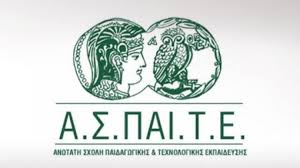 Η συμβουλευτική σε φυλακισμένους και γενικά σε παραβατικές ομάδες

Η συμβουλευτική πολιτιστικών μειονοτήτων, επαναπατριζόμενων, παλιννοστούντων, μεταναστών, αλλοδαπών, προσφύγων,

Η συμβουλευτική ατόμων με ειδικά προβλήματα και ειδικές ανάγκες

 Η συμβουλευτική σε ειδικότερες περιπτώσεις και καταστάσεις ζωής, όπως είναι η αντιμετώπιση ενός θανάτου, η συμβουλευτική-διδασκαλία δεξιοτήτων καθημερινής ζωής,

  Ενώ τελευταία καινοτομία αποτελεί στη χώρα μας η συμβουλευτική ψυχολογική υποστήριξη μέσω τηλεφώνου (Γραμμή Ζωής), αλλά και με άλλα μέσα, όπως το βίντεο, οι Η/Υ, το κασετόφωνο, που είναι μεγάλης επικουρικής συμβουλευτικής αξίας (Τσιπλητάρης, 2001 ∙ Δημητρόπουλος, 1994).
Μορφές   Συμβουλευτικής
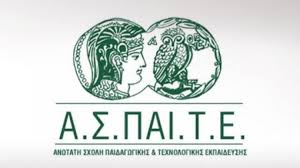 Ατομική συμβουλευτική
Η ατομική συμβουλευτική, σύμφωνα με τους Ehly & Dustin (1989), αφορά την παροχή συμβουλευτικής βοήθειας στο άτομο, για αντιμετώπιση κάποιου θέματος-προβλήματος που το απασχολεί, σε οποιονδήποτε τομέα ανάπτυξης κι αν αυτό αναφέρεται.

Ομαδική συμβουλευτική
Αντίθετα η ομαδική συμβουλευτική εφαρμόζεται σε σύνολα-ομάδες ατόμων, π.χ. στη σχολική τάξη. Φυσικό είναι, ανάλογα με την περίπτωση, να ενδείκνυται περισσότερο η μία ή η άλλη μορφή συμβουλευτικής. Ακόμη ο σύμβουλος, σύμφωνα με τους Hamblin, (1981) και Γεώργα (1990), προκειμένου να ασκήσει ομαδική συμβουλευτική, πρέπει να είναι εξοικειωμένος με την έννοια της ομάδας και τα χαρακτηριστικά της, δηλαδή τη συνοχή και τη δυναμική της.
Μορφές   Συμβουλευτικής
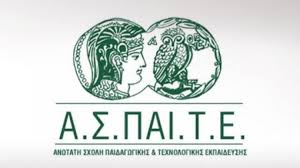 Η ατομική συμβουλευτική ενδείκνυται περισσότερο όταν:

Η εμπιστευτικότητα έχει απόλυτη αξία για το συμβουλευόμενο,

Το άτομο αντιμετωπίζει ιδιαίτερο πρόβλημα, αρκετά πολύπλοκο και χρονοβόρο για να παρουσιαστεί και να επιλυθεί στο πλαίσιο μιας ομάδας

Τυχόν αποτελέσματα διαφόρων κριτηρίων ίσως αποδειχθούν αρνητικά για τη θετική αυτοαντίληψη-αυτοεικόνα (self-concept, self-image) του ατόμου και τη θέση-κύρος του στην ομάδα,

Το άτομο δεν είναι ομαλά ενταγμένο-προσαρμοσμένο στην ομάδα και φοβάται ότι θα απορριφθεί για άλλη μια φορά, αν τα υπόλοιπα μέλη της ομάδας έρθουν σε επαφή με την αρνητική εικόνα του

Το άτομο αδυνατεί να συμμετάσχει σε ομαδικές λειτουργίες και

Το άτομο παρουσιάζει δυσαρμονική συμπεριφορά ως προς έναν ή περισσότερους τομείς ανάπτυξης, π.χ. σωματικής, συναισθηματικής, κοινωνικής, κ.ά.

Σε περιπτώσεις που ο σύμβουλος δεν είναι σε θέση ατομικά να χειριστεί με θετικό τρόπο, μια ατομική περίπτωση ίσως να χρειάζεται υποστήριξη και από άλλο λειτουργό συμβουλευτικής (Μάνος, 1991).
Μορφές   Συμβουλευτικής
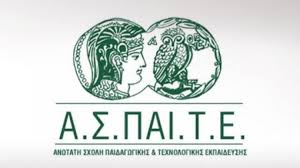 Πλεονεκτήματα ομαδικής συμβουλευτικής

Το άτομο να βιώνει το αίσθημα του «ανήκειν», του μοιράσματος συναισθημάτων, ιδεών, προβλημάτων,
Να προωθηθούν και να καλλιεργηθούν οι διαπροσωπικές σχέσεις μεταξύ των μελών της ομάδας,
Να ενθαρρυνθούν τα θετικά συναισθήματα, όπως η εμπιστοσύνη, η αμεσότητα, η
     ενσυναίσθηση,
Να έρθουν σε επαφή τα άτομα και με άλλους τρόπους συμπεριφοράς και αντίδρασης σε προβλήματα-καταστάσεις που μπορούν να απασχολούν και τα ίδια. Έτσι τους ανοίγονται νέοι πνευματικοί ορίζοντες, και πολλές φορές είναι δυνατόν να βρουν λύση στο δικό τους ατομικό πρόβλημα μέσα από τον τρόπο αντιμετώπισης προβλημάτων του άλλου και
Να παρέχεται άμεση ανατροφοδότηση-αξιολόγηση του εαυτού και των άλλων (Kottler & Kottler, 2000).
Κοινωνικά ευπαθείς ομάδες
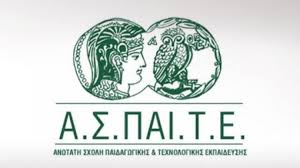 Ευάλωτες κοινωνικές ομάδες, ευπαθείς ή ομάδες υψηλού  κινδύνου 

ονομάζονται εκείνες οι ομάδες του πληθυσμού που έχουν περιορισμένη ή καθόλου πρόσβαση σε κοινωνικά και δημόσια αγαθά και δυσκολεύονται ή αδυνατούν σε πολλά επίπεδα και σε διάφορους τομείς να έχουν ποιότητα ζωής (π.χ. στέγη, εργασία, ικανοποιητικό εισόδημα, εκπαίδευση, ιατρική περίθαλψη, κοινωνική ασφάλιση κ.ά.). Πρόκειται κυρίως για αστέγους, ανέργους/μακροχρόνια άνεργους, άτομα με αναπηρία (ΑμεΑ), πάσχοντες (σοβαρά παθολογικά προβλήματα, ψυχικές ασθένειες), αποφυλακισμένους, χρήστες και πρώην χρήστες εξαρτησιογόνων ουσιών, οροθετικούς, άτομα από θρησκευτικές ή πολιτισμικές μειονότητες, ρομά / τσιγγάνους, μονογονεϊκές οικογένειες, ανήλικους παραβάτες, κακοποιημένες γυναίκες, θύματα εμπορίας (trafficking), πρόσφυγες, μετανάστες, παλιννοστούντες, πληγέντες από θεομηνίες και φυσικές καταστροφές (πυρόπληκτοι, σεισμοπαθείς, πλημμυροπαθείς.
Κοινωνικά ευπαθείς ομάδες
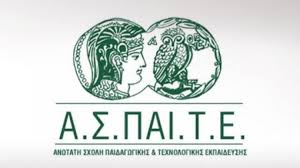 Κοινωνικά ευπαθείς ομάδες




Ευάλωτες ομάδες πληθυσμού                   Ειδικές ομάδες πληθυσμού
(σωματικά και ψυχικά αίτια)                   (οικονομικά, κοινωνικά και 
                                                                    πολιτισμικά αίτια)
Βιβλιογραφικές αναφορές
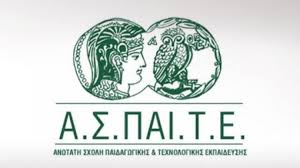 Ελληνόγλωσσες

Γεώργας, Δ. (1990). Κοινωνική Ψυχολογία (τ. Β'). Αθήνα: Ελληνικά Γράμματα

Δημητρόπουλος, Ε.Γ. (1994). Σχολικός Εκπαιδευτικός και Επαγγελματικός Προσανατολισμός και Συμβουλευτική (τ. Β'). Αθήνα: Εκδόσεις Γρηγόρη.

Draguns, J. (2017a). Καθολικές και Διαφορετικές Συνιστώσες στην Πολυπολιτισμική Συμβουλευτική  (μτφ. Ο. Παπαδοπούλου). Στο Φ. Ισάρη (επιμ.) Πολυπολιτισμική Συμβουλευτική και Κοινωνική Δικαιοσύνη (σσ. 43 – 58). Αθήνα: Παρισιανός.

Draguns, J. (2017β) Συμβουλευτική σε Πολυπολιτισμικά Πλαίσια (μτφ. Ο. Παπαδοπούλου). Στο Φ. Ισάρη (επιμ.) Πολυπολιτισμική Συμβουλευτική και Κοινωνική Δικαιοσύνη (σσ. 24 - 41). Αθήνα: Παρισιανός.


.
Βιβλιογραφικές αναφορές
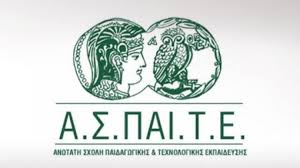 Ελληνόγλωσσες

Κλεφτάρας, Γ. (2009). Πολιτισμική και πολυπολιτισμική συμβουλευτική: άτομα με ειδικές ανάγκες-μειονότητες-μαθητές. Αθήνα: Ελληνικά Γράμματα.
  
Μαλικιώση – Λοϊζου, Μ. (1999). Συμβουλευτική ψυχολογία (ε’ έκδοση) Αθήνα: Ελληνικά Γράμματα.

Μάνος, Κ. (1991). Ψυχοπαιδαγωγική Συμβουλευτική Ι. Αθήνα: Γρηγόρης.


Τσιπλητάρης, Α. (2001). Η κοινωνικοποίηση του παιδιού. Αθήνα: Ατραπός
Βιβλιογραφικές αναφορές
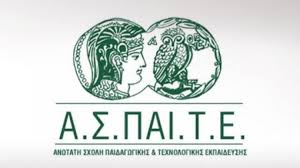 Ξενόγλωσσες

Ehly, S. & Dustin, R. (1989). Individual and group counselling in schools. New York: The Guilford Press.

Hamblin, D. (1981). The teacher and counselling. Basil Blackwell-Oxford. Guilford, London &Worcester: Billing and Sons Limited.

Kottler, J. & Kottler E. (2000). Counseling Skills for Teachers. California: Corwin Press, Inc.
Σας ευχαριστώ για την παρουσία σας και τη συμμετοχή σας!